Топ-5 мифов о минеральном питании, или Как иллюзия знания снижает урожай
Столяров Максим Евгеньевич
Менеджер по развитию агрохимического сервиса компании ЕвроХим
ЕвроХим сегодня
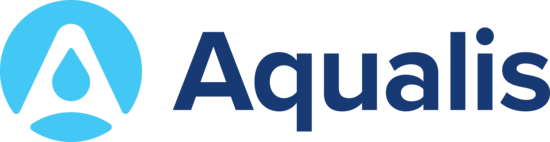 Полный ассортимент удобрений
Собственное производство;
Собственная сырьевая база;
Все три сырьевых компонента (N – P – K);
Один из лидеров Европейского рынка.
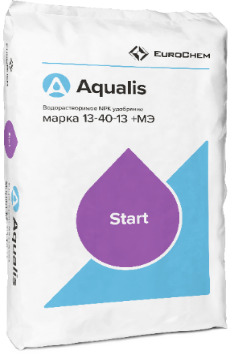 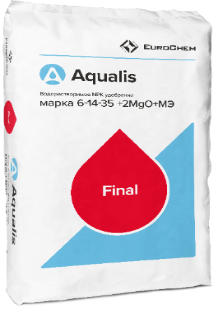 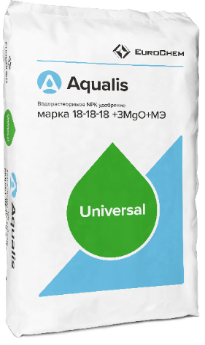 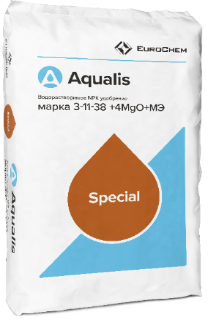 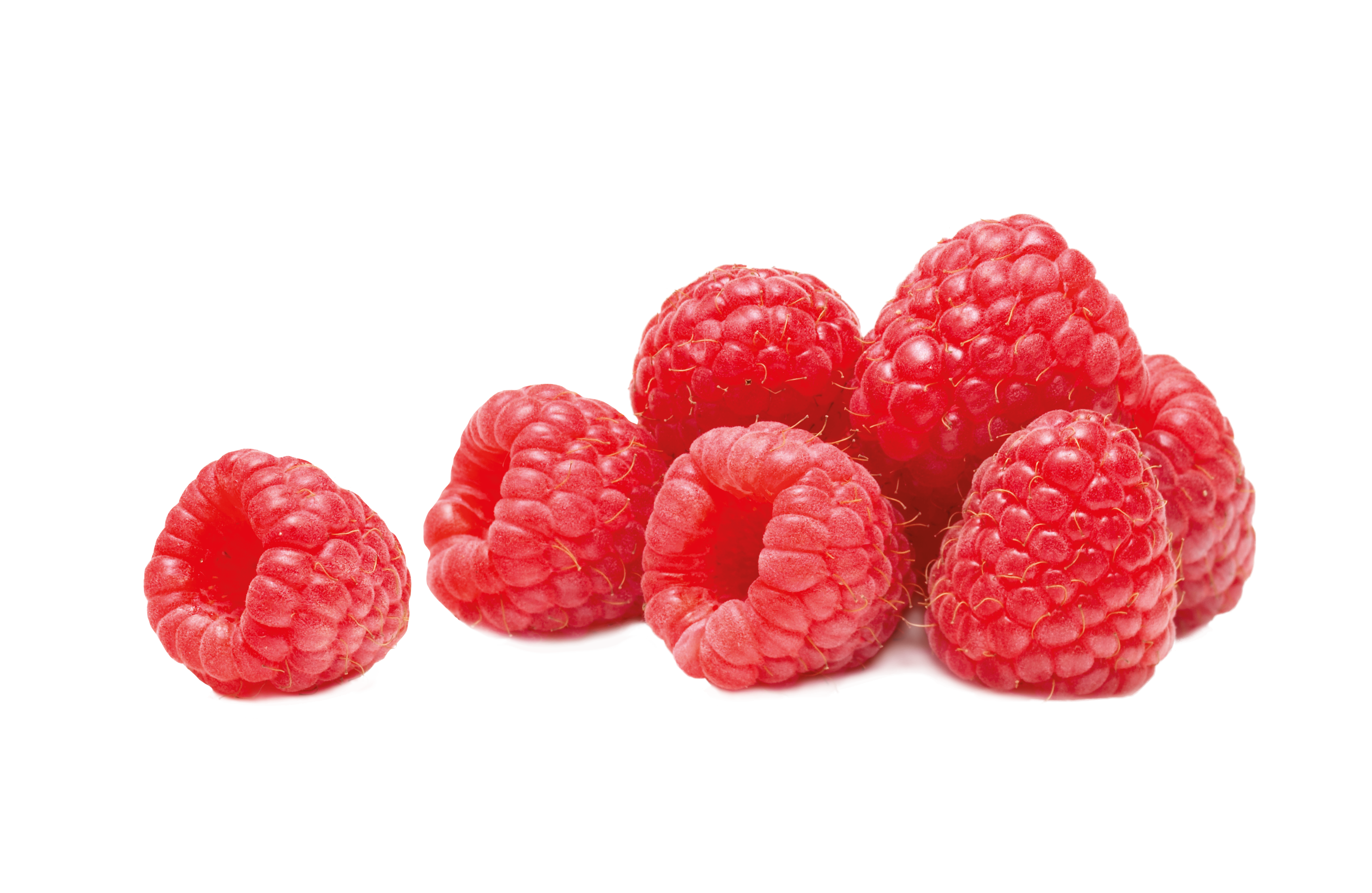 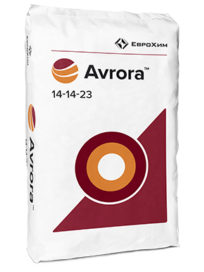 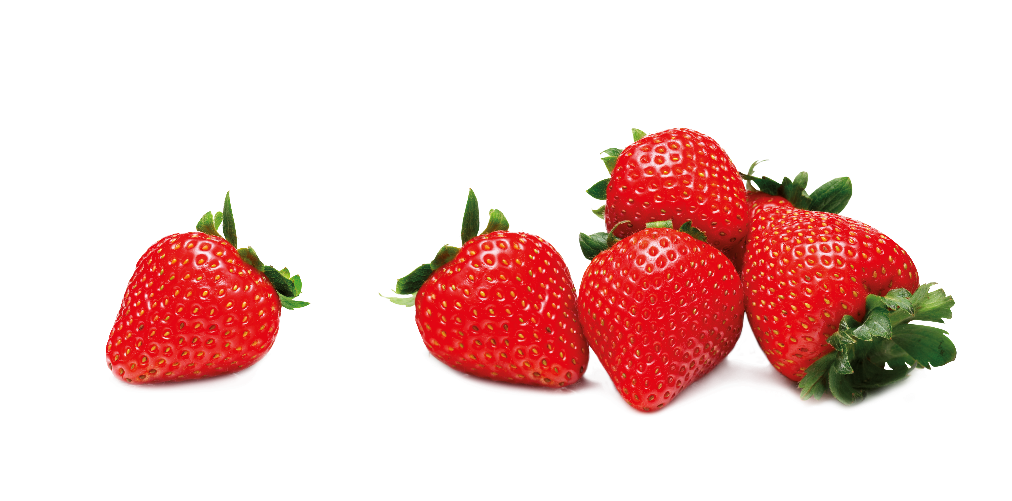 Обширные знания в питании растений
Лидер на всех континентах – более 10 000 клиентов по всему миру.
2
V Международная конференция Ягоды России 2022
24 – 25 февраля, г. Воронеж
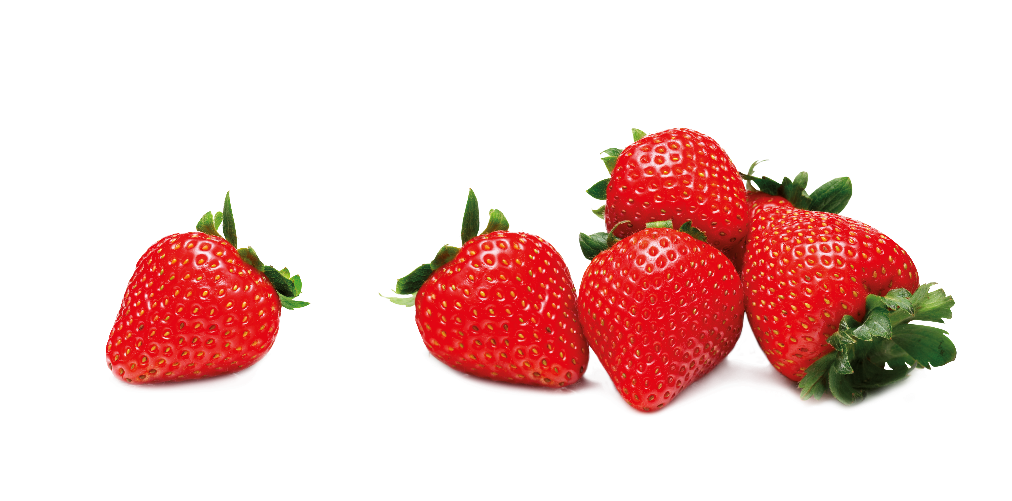 МИФ №1: использования NPK удобрений достаточно для разработки сбалансированной программы питания ягодных культур, всё остальное – чистый маркетинг
3
V Международная конференция Ягоды России 2022
24 – 25 февраля, г. Воронеж
Использование NPK
Ягодные культуры нуждаются в сбалансированном питании которое состоит минимум из 13 элементов питания
N P K являются основными элементами питания, НО недостаток хотя бы одного, НАПРИМЕР, Железа (Fe), может серьезно снизить урожайность и качество.
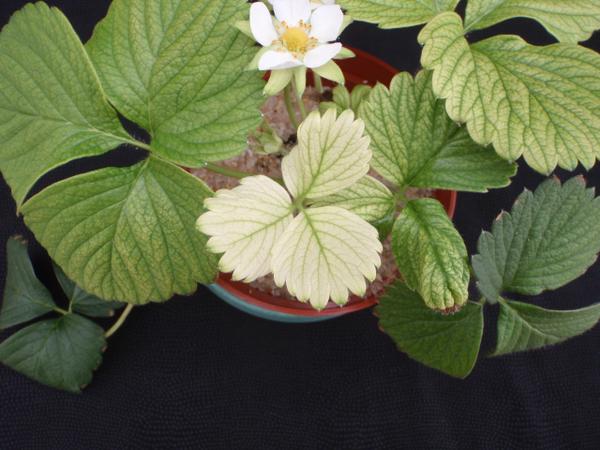 Убедитесь, что в почве достаточно всех питательных веществ
4
V Международная конференция Ягоды России 2022
24 – 25 февраля, г. Воронеж
Необходимые элементы питания
 Углекислый газ CO2 
 Вода H2O

Макро- и мезоэлементы (вынос исчисляется в кг на 1 т продукции): Азот  (N), Фосфор (Р), Калий (К), Сера (S), Кальций (Ca), Магний (Mg)

Микроэлементы (вынос исчисляется в г на 1 т продукции): Марганец (Mn), Цинк (Zn), Железо (Fe), Медь (Cu), Бор (B), Молибден (Mo), Натрий (Na) и Хлор (Cl).
5
V Международная конференция Ягоды России 2022
24 – 25 февраля, г. Воронеж
Дефицит элементов
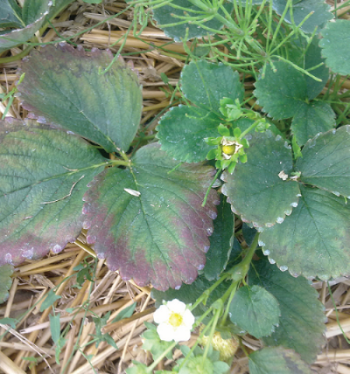 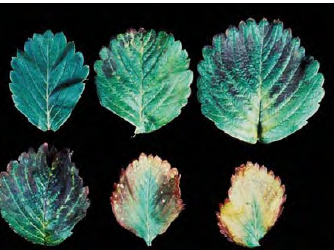 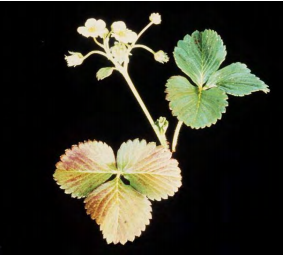 -N
-Р
-К
6
V Международная конференция Ягоды России 2022
24 – 25 февраля, г. Воронеж
МИФ №2: диагностика почвы и
воды – скорее игрушка, чем реальный
инструмент, лучше потратить деньги на
что-нибудь другое.
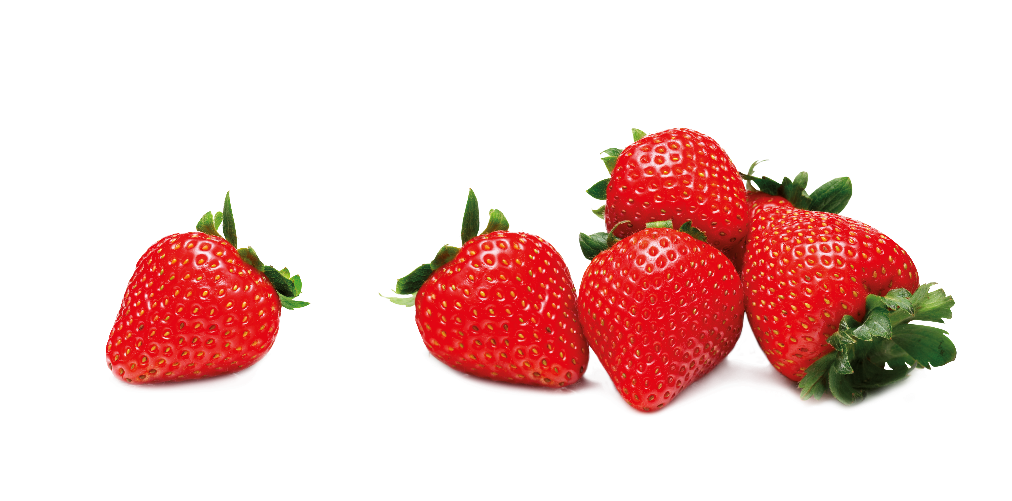 7
V Международная конференция Ягоды России 2022
24 – 25 февраля, г. Воронеж
Диагностика почвы, воды и растений
Регулярно проверяйте почву, воду и растения, чтобы эффективно управлять программой питания ягодных культур
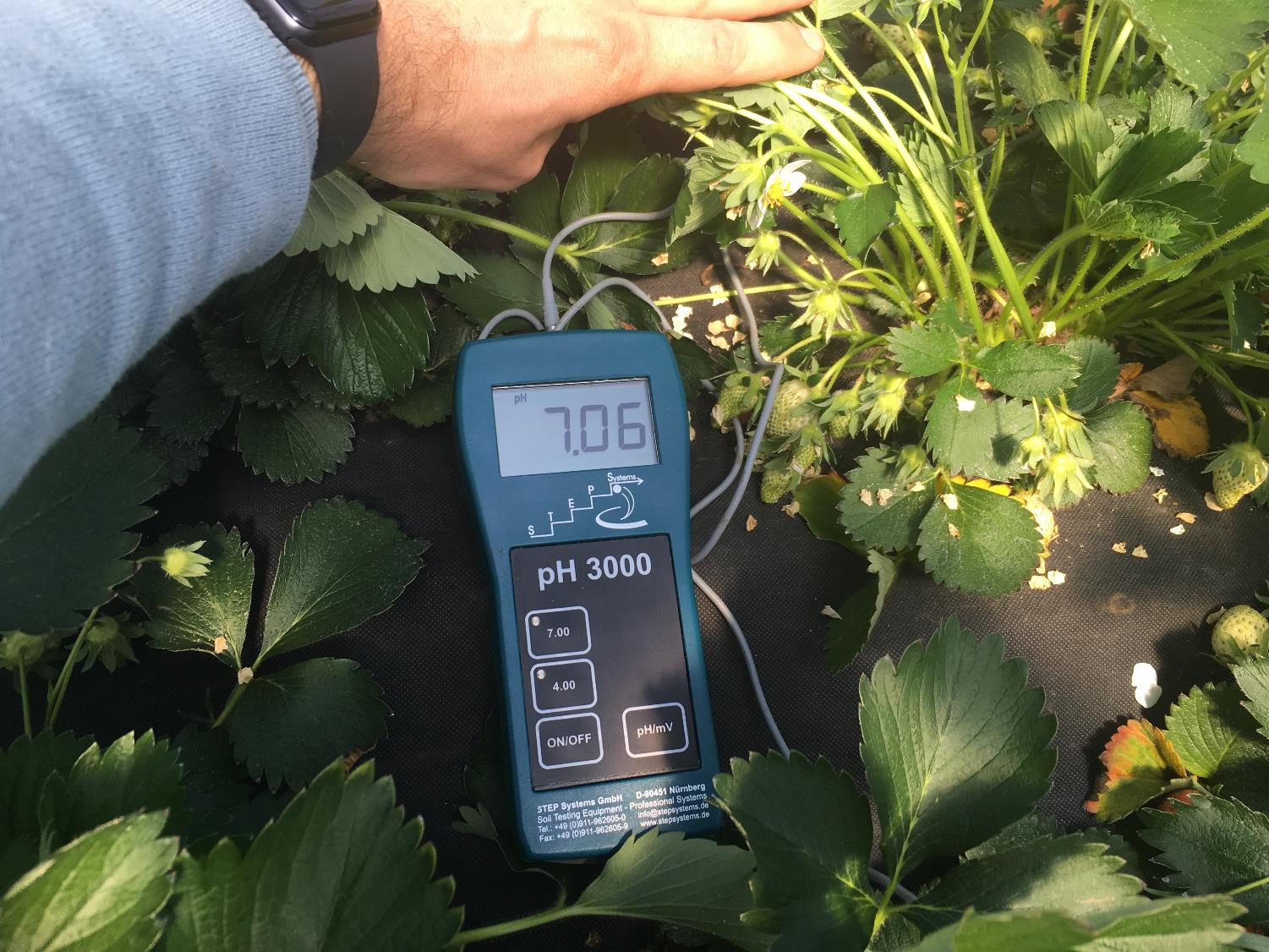 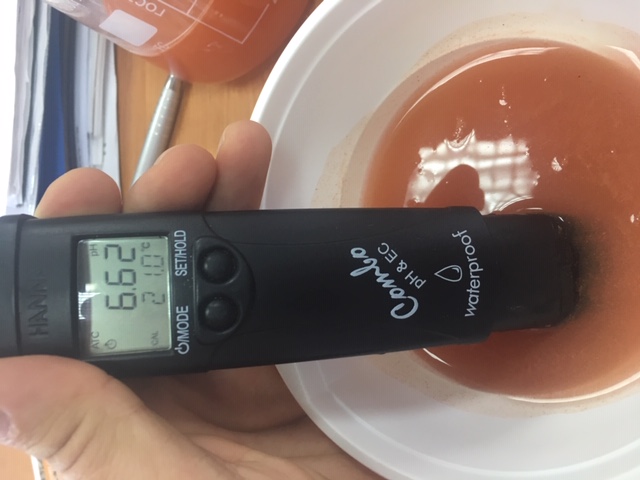 8
V Международная конференция Ягоды России 2022
24 – 25 февраля, г. Воронеж
Диагностика воды
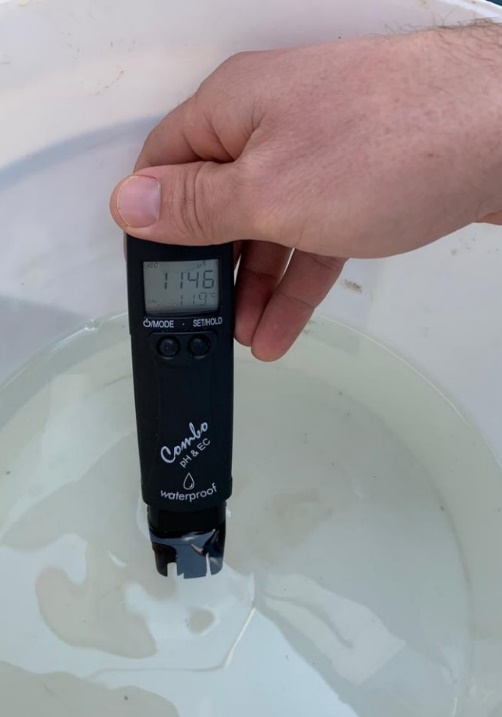 Параметры поливной воды:
рН оптимальный рН 6,5-7,5
ЕС (электропроводность)  менее 0,7 мСм/см
Содержание хлоридов <130 мг/л
9
V Международная конференция Ягоды России 2022
24 – 25 февраля, г. Воронеж
Диагностика почвы воды и растений
Оптимальный рН почвы для выращивания ягодных и косточковых*:
Красная смородина – 5,5 – 7,0
Чёрная смородина – 6,0 – 8,0
Крыжовник – 5,0 – 6,5 
Земляника садовая – 5,0 – 7,5
Малина – 5,0 – 6,5
Ежевика – 5,0 – 6,0
Вишня, черешня – 6,0 – 7,5
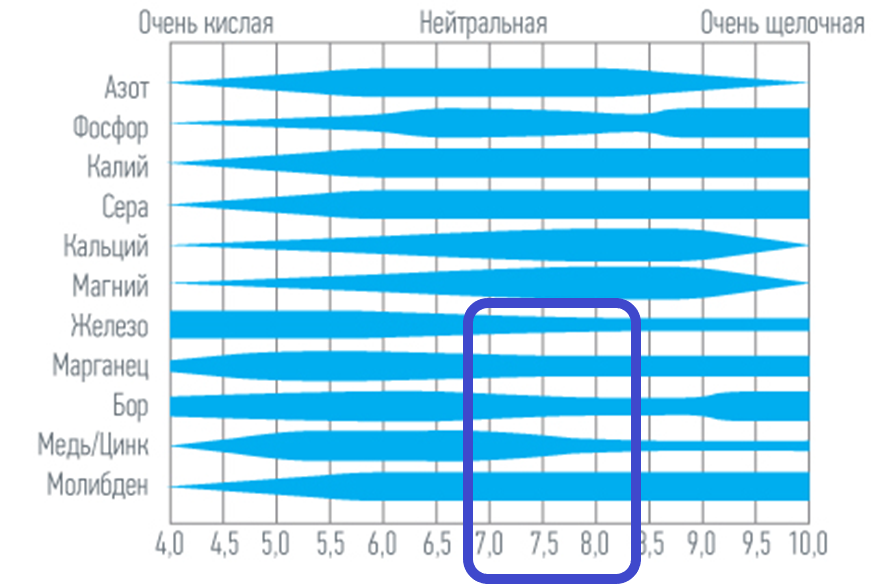 *Источник: по материалам http://www.lusterleaf.com/
10
V Международная конференция Ягоды России 2022
24 – 25 февраля, г. Воронеж
Влияние качества поливной воды на урожайность
Снижение урожайности в зависимости от степени засоления воды
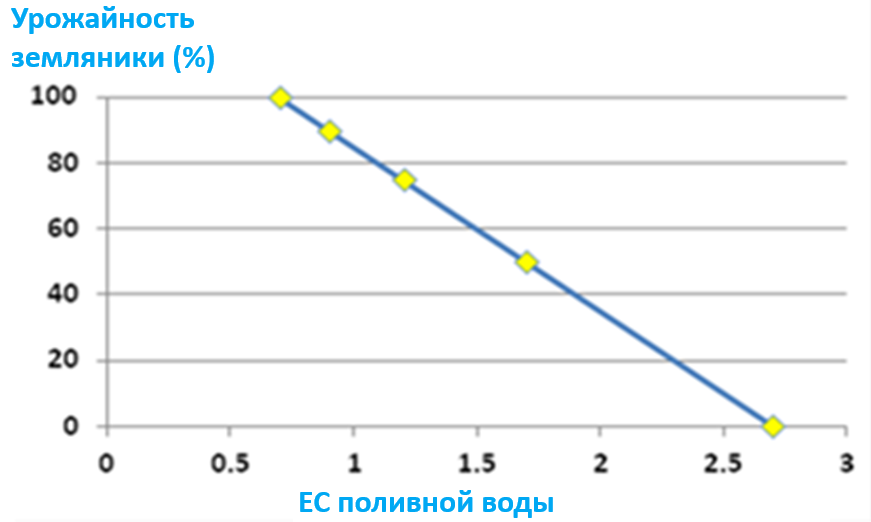 11
V Международная конференция Ягоды России 2022
24 – 25 февраля, г. Воронеж
МИФ №3: «Чем больше – тем лучше!»
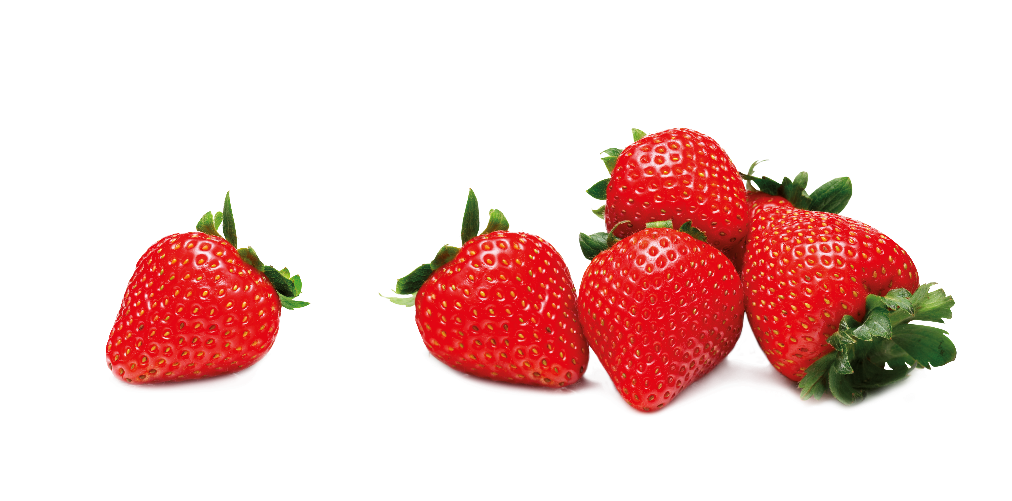 12
V Международная конференция Ягоды России 2022
24 – 25 февраля, г. Воронеж
Высокие дозы удобрений
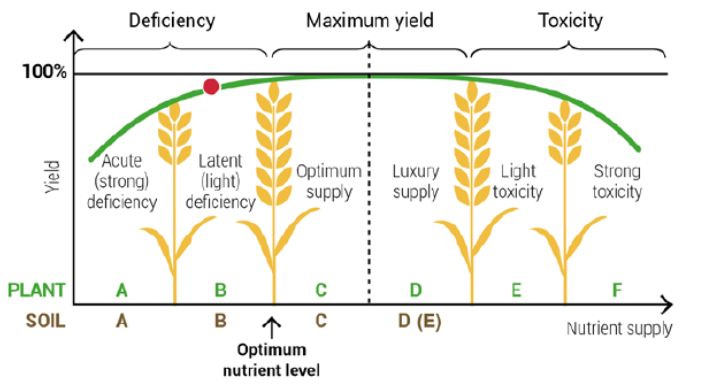 «Чем больше, тем лучше!»
Высокие дозы удобрений повышают содержание солей в прикорневой зоне. При нехватке влаги, растения могут получить ожоги.
Осторожно используйте удобрения, часто избыток элемента путают с недостатком
13
V Международная конференция Ягоды России 2022
24 – 25 февраля, г. Воронеж
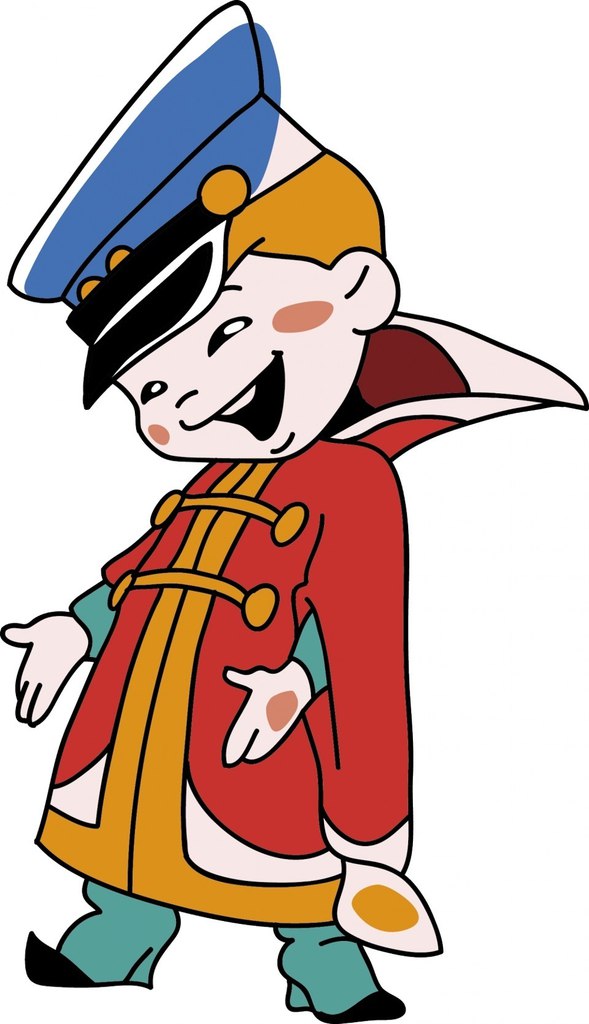 МИФ №4: Вносить удобрения можно почти в любое время – растение само возьмет то, что ему нужно.
14
V Международная конференция Ягоды России 2022
24 – 25 февраля, г. Воронеж
Время внесения
Внесение правильных доз удобрений это недостаточно. Несоблюдение правильных норм внесения удобрений в нужное время является распространенной ошибкой, ведущей к потере урожая. Растения поглощают питательные вещества в разных скоростях и соотношениях на разных фенологических стадиях роста. Каждое питательное вещество имеет свою уникальную кривую поглощения.
Если питательное вещество вносится слишком поздно, развитие растения будет ограничено и произойдет потеря урожая.
Необходимо обеспечить растение правильными  питательными веществами в нужное время,  в соответствии с требованиями конкретной  культуры на разных стадиях роста.
15
V Международная конференция Ягоды России 2022
24 – 25 февраля, г. Воронеж
Время внесения
Кривые поглощения основных минеральных элементов растениями земляники садовой
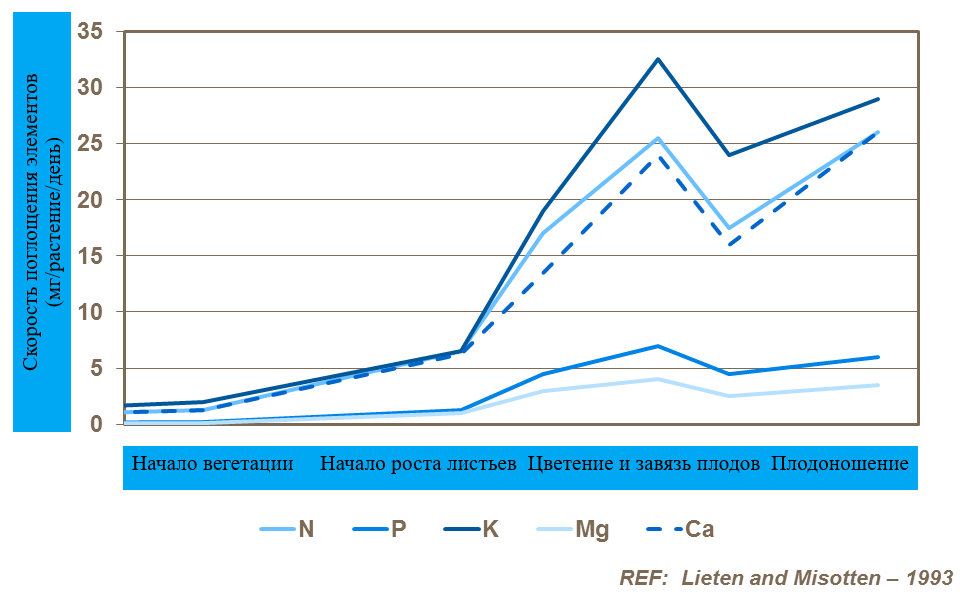 16
V Международная конференция Ягоды России 2022 
24 – 25 февраля, г. Воронеж
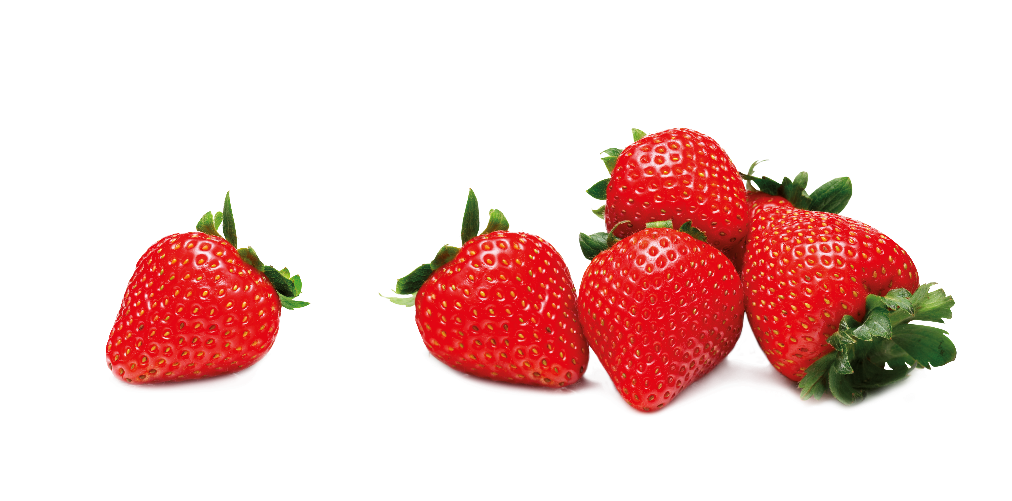 МИФ №5: Главное в питании ягодных – выработать «свою» схему, дальше нужно работать «по накатанной»
17
V Международная конференция Ягоды России 2022 
24 – 25 февраля, г. Воронеж
Однообразная система питания
Если определенная «формула» сработала один раз, естественным побуждением является повторение того, что оказалось успешным.
Тем не менее, это оказывается большой ошибкой, поскольку полевые условия являются динамическими, и то, что сработало для нас однажды, не обязательно будет работать на нас снова.
Не придерживайтесь одной формулы или общей рекомендации. Основывайте свои программы удобрений на конкретных потребностях в питательных веществах для конкретной культуры, реальных полевых данных и местных условиях.
18
V Международная конференция Ягоды России 2022 
24 – 25 февраля, г. Воронеж
Вопросы?
Контакты докладчика:
Столяров Максим Евгеньевич
Менеджер по развитию агрохимического сервиса компании ЕвроХим
+7 (910) 200-36-97
Maksim.Stolyarov@eurochem.ru
Agrodep@eurochem.ru
19
V Международная конференция Ягоды России 2022
24 – 25 февраля, г. Воронеж